НА ХВАЛЯХ ПАМЯЦІ
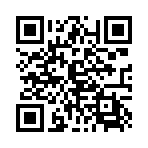 ГІСТОРЫЯ ДОМА-МУЗЕЯ 
АДАМА МІЦКЕВІЧА
Ў  НАВАГРУДКУ
Загад №40 Навагрудскага рэўкама
Загад аб стварэнні ў былым доме Міцкевічаў музея ці народнай   бібліятэкі імя Адама Міцкевіча
Сын Адама Міцкевіча ў Навагрудку
1922 г.
Вуліца Адама Міцкевіча
1930-я гады
Былы дом Міцкевічаў
1920-я гады
Былы дом Міцкевічаў
Кадр з фільма “Пан Тадэвуш” 1928 год
Адкрыццё Дома-музея
12 верасня 1938 г.
Макет фальварка Завоссе
Экспазіцыя  даваеннага музея
Фільм “Домік у Навагрудку”
1940 г.
Кадр з фільма “Домік у Навагрудку”
1940 г.
Будаўніцтва Дома-музея
У 1948 г. прынята рашэнне аб аднаўленні разбуранага ў гады вайны дома-музея
Будаўніцтва Дома-музея
1954 г.
Будаўніцтва Дома-музея
1954 г.
Будаўніцтва Дома-музея
1955 г.
Пастанова аб прыёме экспазіцыі
1955 г.
Плакат да адкрыцця Дома-музея. 1955 г.
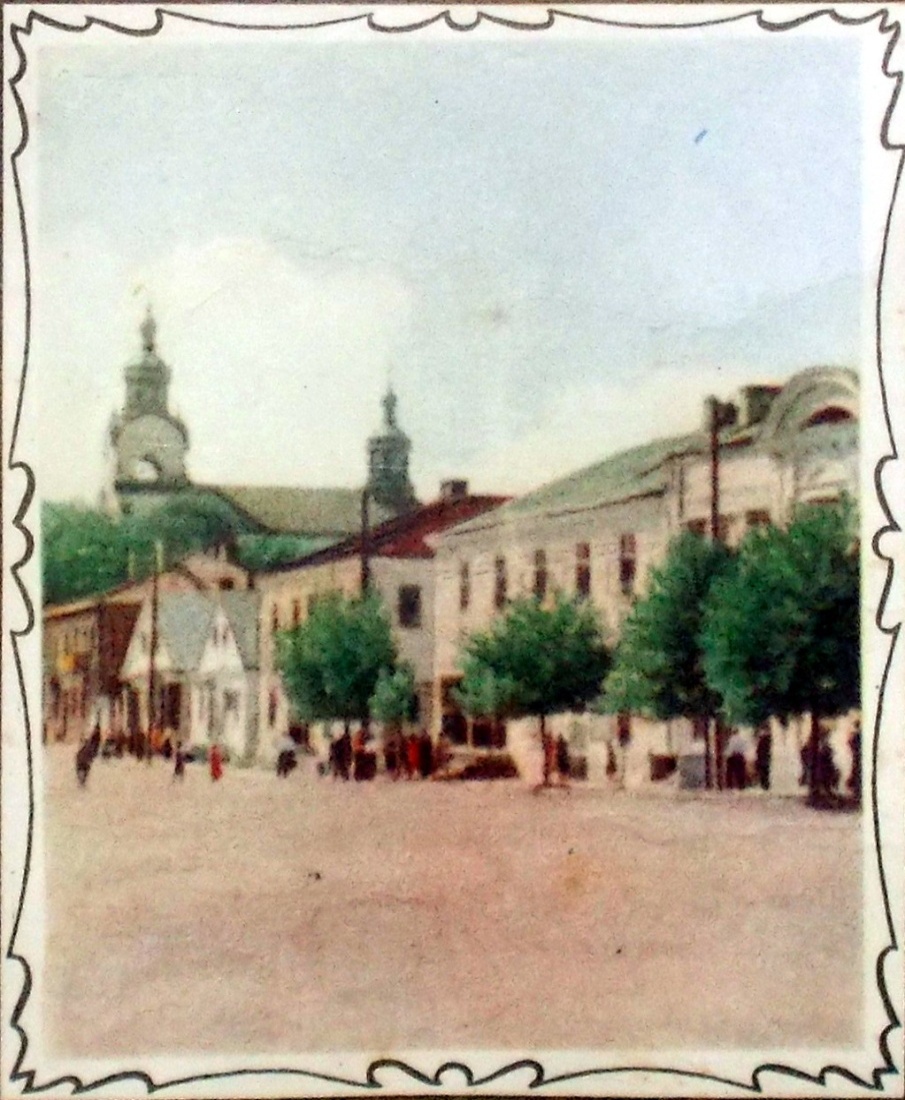 Вечар памяці Адама Міцкевіча
Акадэмія навук БССР, 1955 г.
Вечар памяці Адама Міцкевіча
Акадэмія навук БССР, 1955 г
Адкрыццё Дома-музея
26 лістапада 1955 г.
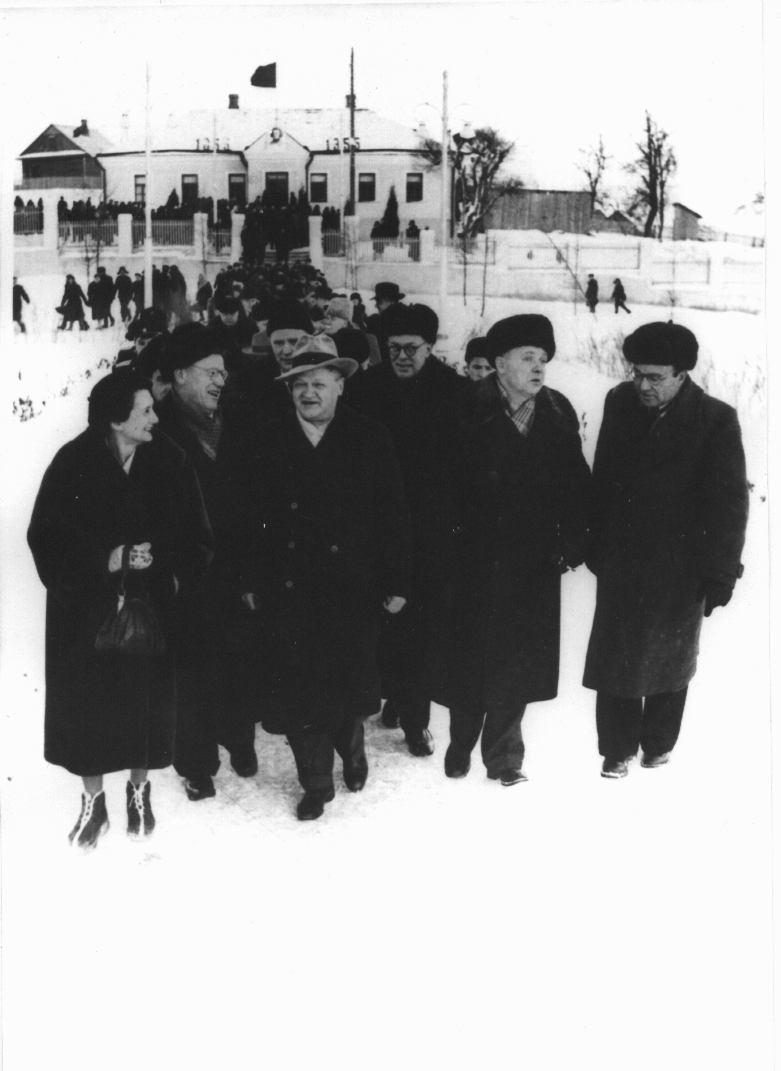 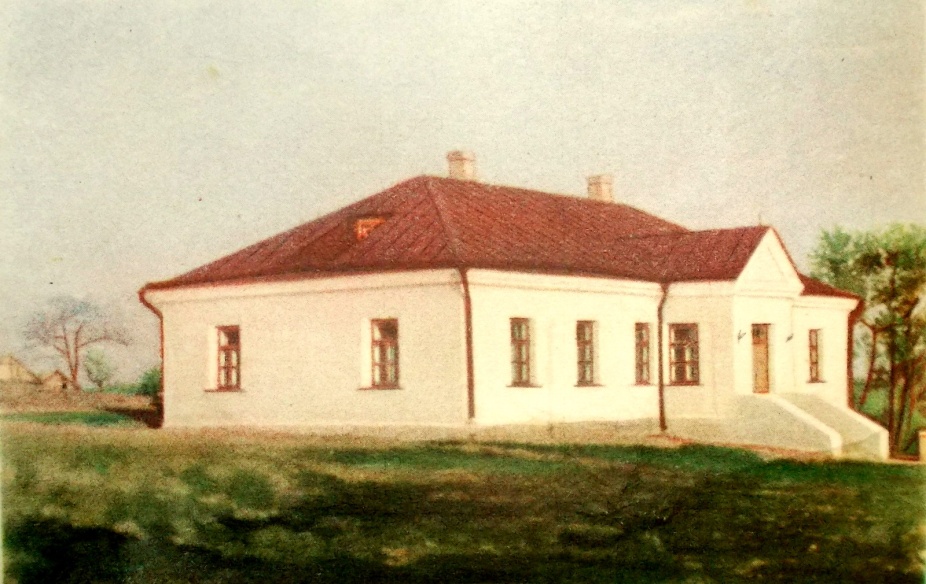 Адкрыццё Дома-музея
26 лістапада 1955 г.
Адкрыццё адноўленай сядзібы
12 верасня 1992 г.
Адкрыццё дзеючай экспазіцыі
25 мая 2001 г. 
Другі злева - прапраўнук Адама Міцкевіча Раман Гарэцкі-Міцкевіч
Дом-музей Адама Міцкевіча
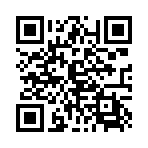 ЗАПРАШАЕМ!
www.mickiewicz.museum.by
www/ mickiewicz-museum.narod.ru